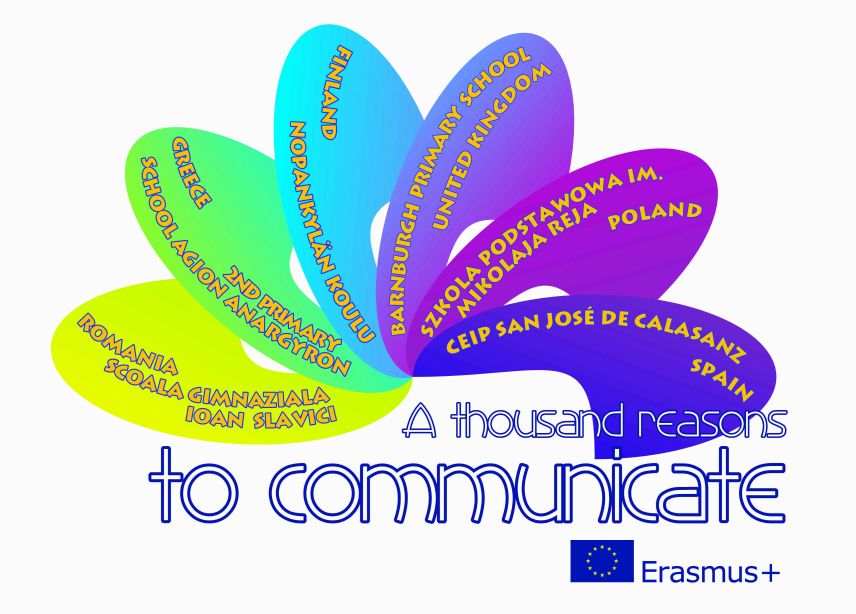 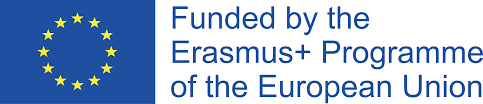 Polish Adventure
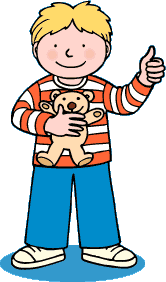 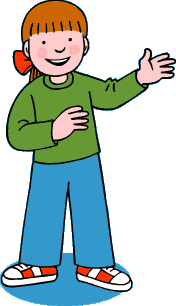 It was a beautiful, sunny day. Two children, Eras and Mus were walking along the sandy beach of Baltic Sea, while their pets were playing, escaping the waves. Suddenly they saw a seal, which dived in the sea.
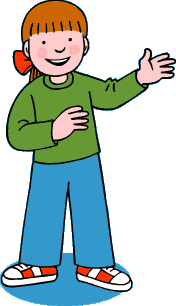 - What a lovely shell - Mus noticed something in the sand and picked it up.- Where are Kitty and Rocky? - Eras started looking around. - Where are our pets?Mus started calling the name of her kitten, but neither it nor Eras' puppy answer it.
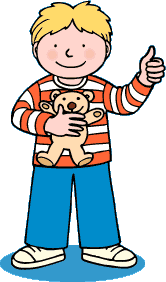 - Look, Mus, a lighthouse. Maybe we'll see our pets form above.The children quickly ran up the cliff and climbed up the lighthouse. Unfortunately, the surrounding forest obscured the view of the beach.
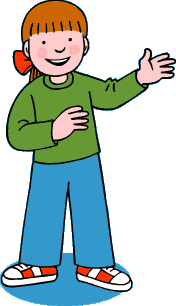 - I know - whispered Mus - I know! Do you remember the amusement park? Ferris wheel? It's so big. We can see everything from it...- You're right! Hurry up ....However, even the Ferris Wheel was not big enough to help to notice the animals.
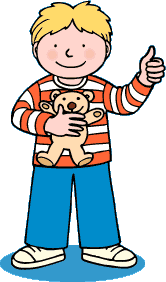 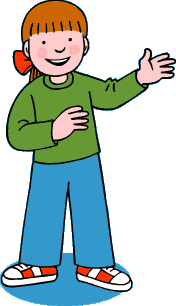 Children returned to the beach. The waves got bigger, and on the sky appeared dark clouds. The night was coming.- Let's go back – said Eras.- Let's look for them a bit longer. Please... - asked Mus.They wandered along the beach until the dusk. Then they decided to come back to the beach early in the morning and continue the search for their pets.
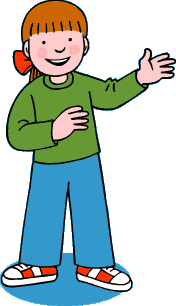 After a stormy night the morning sun greeted them warmly. Suddenly Mus saw something shiny in the sand. It was a beautiful, big piece of amber.- It's a good sign - said Eras. - Let's go further in this direction.
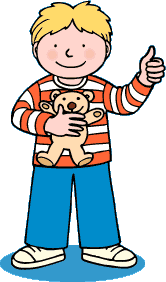 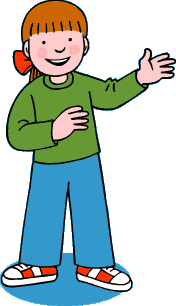 At noon, the children noticed a huge desert.- I know what it is – said Eras. - Moving sand dunes in Łeba. When you climb the peak of the highest dune you will notice a lake on one side of the desert and the Baltic Sea on the other side. Incredible view...
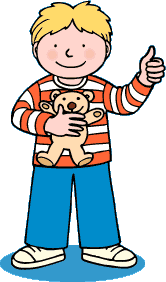 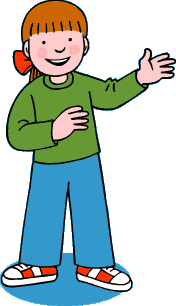 The view was indeed beautiful, but still they couldn't see their pets. Mus sat on the sand and began to cry quietly. She terribly missed her kitty.- Please, don't cry, little girl – she heard a male voice - What happened?The voice belonged to the captain of a fishing boat. The children told him the whole story about their missing pets.
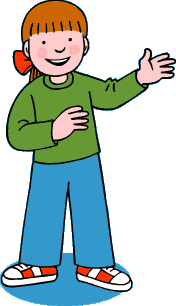 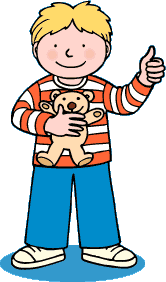 - You said, they saw a seal? Perhaps I can help you ....The captain invited them to his ship and sailed with them towards the Hel peninsula.When they reached their destination he showed them a narrow cobbled street.
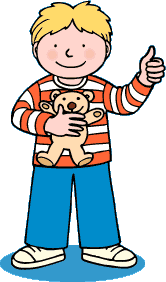 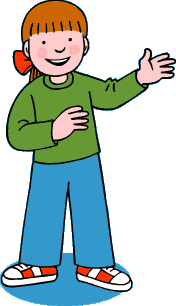 - Go this way. You are right in time to see the feeding....- What feeding? - asked Mus, but the captain only smiled.- Hurry up....Children quickly thanked the captain and left his ship. They began to run the cobbled street up towards loud voices and laugh. Suddenly they were stopped by the crowd of children and adults who clapped their hands and cheered.
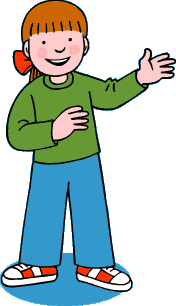 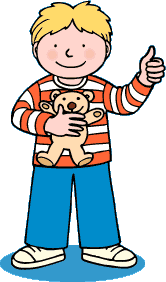 Both children found their way between the spectators. They saw a small bay with a tiny island. The cold water of Baltic Sea was full of seals, showing different tricks to get a fresh fish as a prize. A man from the Seal Centre in Hel was distributing the fish.
The most clever seals got more treats than the others, but the biggest pile of fish was lying on the island where Kitty and Rocky were dancing to music from the radio.
Written by Mikołaj Krzywicki – Grade 3a